স্বাগতম
পরিচিতি
পাঠ পরিচিতি
শিক্ষক পরিচিতি
ফয়জুন্নেছা
                            সহকারি শিক্ষক
                           এস কে ডি মাদ্রাসা
                     নাজিরপুর ,কলমাকান্দা ।
শ্রেণিঃ অষ্টম
বিষয়ঃ  বাংলা
মোট শিক্ষার্থীঃ ৫০ জন
তারিখঃ ১৩/ ০৩ / ২০২০
ছবি
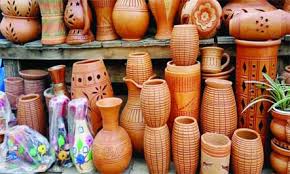 পাঠের শিরোনাম
শিল্প কলার নানা দিক ৷
শিখনফল
শিল্প কলা সম্পর্কে ব্যাখ্যা করতে পারবে ৷
নানা কুটির শিল্প সম্পর্কে বলতে পারবে ৷
প্রাচিন কাল সম্পর্কে বলতে পারবে ৷
[Speaker Notes: প্রাচিন কাল সম্পকে বলতে পরবে]
ছবি
ছবি
ছবি
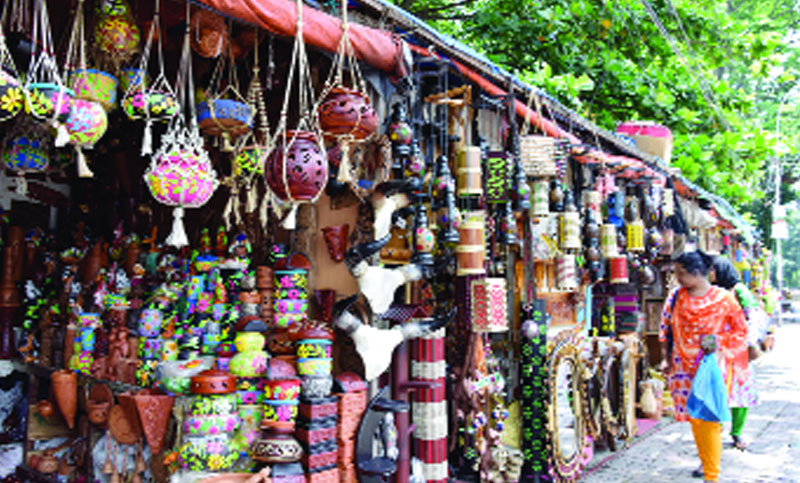 ছবি
দলীয় বা জোড়ায় কাজ
১ ৷ ১০টি মাটির জিনিসের নাম লিখ ৷
২ ৷ মুস্তোফা মোনোয়ারের পরিচয় দাও ৷
৩ ৷ কুটির শিল্প সম্পর্কে ১০ লাইন লিখ ৷
মূল্যায়ণ
১ । শিল্প কলার নানা দিক কে লিখেছেন ?
২ ৷ কুটির শিল্প কী ?
বাড়ীর কাজ
১ ৷ কুটির শিল্প কী ? কুটির শিল্পের তাৎপয্য নিজের ভাষায় বুঝিয়ে লিখ ৷
ধন্যবাদ
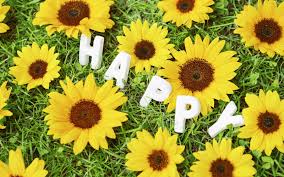 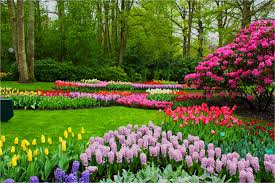